Velocity
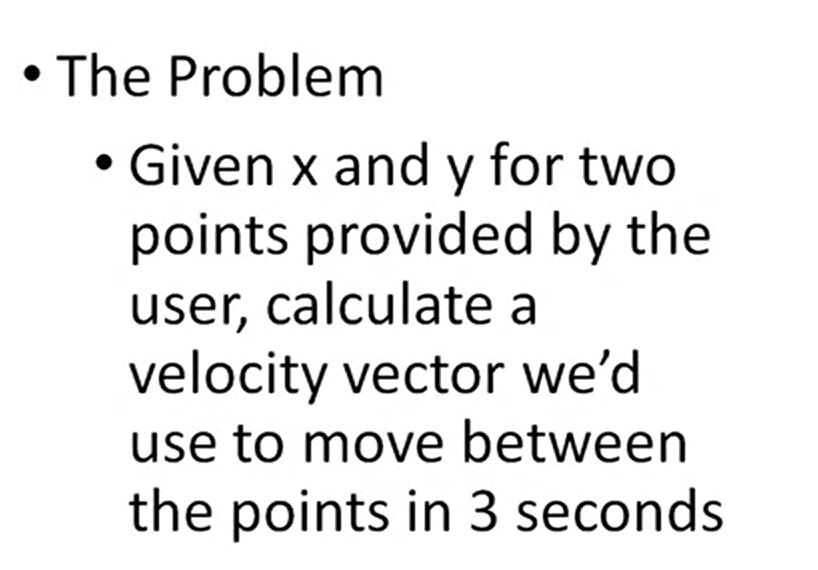 /*
 * File:   main.c
 * Author: <your name here>
 */
#include <stdio.h>
#include <stdlib.h>
#include <math.h>

#define TIME_TO_MOVE 3
#define M_PI 3.1416
 /*
  * Programming speed two points and direction
  */
int main(int argc, char** argv)
{
	float pointOnex;
	float pointOney;
	float pointTwox;
	float pointTwoy;

	// prompt for and get usar input

	printf("Enter x for first point: ");
	scanf_s("%f", &pointOnex);
	printf("Enter y for first point: ");
	scanf_s("%f", &pointOney);
	printf("Enter x for second point: ");
	scanf_s("%f", &pointTwox);
	printf("Enter y for second point: ");
	scanf_s("%f", &pointTwoy);
	printf("\n");

	// calculate deltas

	float deltaX = pointTwox - pointOnex;
	float deltaY = pointTwoy - pointOney;

	// calculate and print distance, speed and directions

	float distance = sqrtf(powf(deltaX, 2) + powf(deltaY, 2));
	float speed = distance / TIME_TO_MOVE;
	float direction = atan2f(deltaY, deltaX);
	//direction = direction * 180 / M_PI;
	direction *= 180 / M_PI;

	printf("\n");
	printf("Distance: %.2f", distance);
	printf("\n");
	printf("Speed: %.2f\n", speed);
	printf("Direction: %.2f degrees\n", direction);

	return (EXIT_SUCCESS);
}
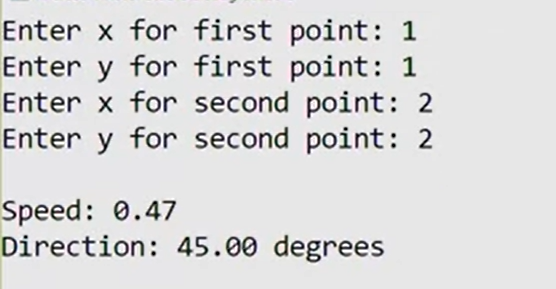 int main(int argc, char** argv)
{
typedef struct Vector Vector;
struct Vector
{

float x;
float y;

};

float pointOnex;
float pointOney;
float pointTwox;
float pointTwoy;
float pointOnex;
float pointOney;
float pointTwox;
float pointTwoy;

// prompt for and get usar input

printf("Enter x for first point: ");
scanf_s("%f", &pointOnex);
printf("Enter y for first point: ");
scanf_s("%f", &pointOney);
printf("Enter x for second point: ");
scanf_s("%f", &pointTwox);
printf("Enter y for second point: ");
scanf_s("%f", &pointTwoy);
printf("\n");

// calculate deltas

float deltaX = pointTwox - pointOnex;
float deltaY = pointTwoy - pointOney;


// calculate and print velocity

Vector velocity;
velocity.x = deltaX / TIME_TO_MOVE;
velocity.y = deltaY / TIME_TO_MOVE;
printf("Velocity vector: (%.2f, %.2f)\n", velocity.x, velocity.y);
// calculate unit direction vector
Vector unitDirection;
unitDirection.x = deltaX;
unitDirection.y = deltaY;
float length = sqrtf(powf(unitDirection.x,2) + powf(unitDirection.y, 2));

unitDirection.x /= length;
unitDirection.y /= length;



// calculate and print velocity vector

velocity.x = unitDirection.x * speed;
velocity.y = unitDirection.y * speed;
printf("Velocity vector: (%.2f, %.2f)\n", velocity.x, velocity.y);

printf("\n");
return (EXIT_SUCCESS);
}
/*
 * File:   main.c
 * Author: <your name here>
 */

#include <stdio.h>
#include <stdlib.h>
#include <math.h>

#define TIME_TO_MOVE 3
#define M_PI 3.1416
 /*
  * Programming speed two points and direction
  */
int main(int argc, char** argv)
{
typedef struct Vector Vector;
struct Vector
{
float x;
float y;
};

float pointOnex;
float pointOney;
float pointTwox;
float pointTwoy;

// prompt for and get usar input

printf("Enter x for first point: ");
scanf_s("%f", &pointOnex);
printf("Enter y for first point: ");
scanf_s("%f", &pointOney);
printf("Enter x for second point: ");
scanf_s("%f", &pointTwox);
printf("Enter y for second point: ");
scanf_s("%f", &pointTwoy);
printf("\n");

// calculate deltas

float deltaX = pointTwox - pointOnex;
float deltaY = pointTwoy - pointOney;
// calculate and print velocity

Vector velocity;
velocity.x = deltaX / TIME_TO_MOVE;
velocity.y = deltaY / TIME_TO_MOVE;
printf("Velocity vector: (%.2f, %.2f)\n", velocity.x, velocity.y);



// calculate and print distance, speed and directions

float distance = sqrtf(powf(deltaX, 2) + powf(deltaY, 2));
float speed = distance / TIME_TO_MOVE;
float direction = atan2f(deltaY, deltaX);
//direction = direction * 180 / M_PI;
direction *= 180 / M_PI;

printf("\n");
printf("Distance: %.2f", distance);
printf("\n");
printf("Speed: %.2f\n", speed);
printf("Direction: %.2f degrees\n", direction);

// calculate unit direction vector
Vector unitDirection;
unitDirection.x = deltaX;
unitDirection.y = deltaY;
float length = sqrtf(powf(unitDirection.x,2) + powf(unitDirection.y, 2));

unitDirection.x /= length;
unitDirection.y /= length;



// calculate and print velocity vector

velocity.x = unitDirection.x * speed;
velocity.y = unitDirection.y * speed;
printf("Velocity vector: (%.2f, %.2f)\n", velocity.x, velocity.y);

printf("\n");
return (EXIT_SUCCESS);
}